Versão de:CS 152 Computer Architectureand Engineering Lecture 16: Vector Computers
Krste Asanovic
Electrical Engineering and Computer Sciences
University of California, Berkeley

http://www.eecs.berkeley.edu/~krste
http://inst.cs.berkeley.edu/~cs152
Supercomputers
Definition of a supercomputer:
Fastest machine in world at given task
A device to turn a compute-bound problem into an I/O bound problem 
Any machine costing $30M+
Any machine designed by Seymour Cray

CDC6600 (Cray, 1964) regarded as first supercomputer
2
Supercomputer Applications
Typical application areas
 Military research (nuclear weapons, cryptography)
 Scientific research
 Weather forecasting
 Oil exploration
 Industrial design (car crash simulation)
 Bioinformatics
 Cryptography

All involve huge computations on large data sets

In 70s-80s, Supercomputer  Vector Machine
3
Vector Supercomputers
Epitomized by Cray-1, 1976:

Scalar Unit
Load/Store Architecture
Vector Extension
Vector Registers
Vector Instructions
Implementation
Hardwired Control
Highly Pipelined Functional Units
Interleaved Memory System
No Data Caches
No Virtual Memory
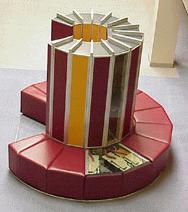 4
V0
V. Length
V. Mask
V1
V2
V3
V4
S0
V5
S1
V6
S2
V7
S3
S4
S5
S6
S7
Int Add
A0
A1
Int Logic
A2
A3
Int Shift
A4
A5
Pop Cnt
A6
A7
CIP
Cray-1 (1976)
Vi
Vj
64 Element Vector Registers
Vk
Single Port
Memory

16 banks of 64-bit words
+ 
8-bit SECDED

80MW/sec data load/store

320MW/sec instruction
buffer refill
FP Add
Sj
FP Mul
( (Ah) + j k m )
Sk
FP Recip
Si
64
T Regs
(A0)
Si
Tjk
( (Ah) + j k m )
Aj
Ai
64 
B Regs
(A0)
Ak
Addr Add
Bjk
Ai
Addr Mul
NIP
64-bitx16
LIP
4 Instruction Buffers
memory bank cycle 50 ns     processor cycle 12.5 ns (80MHz)
5
Limits of Static Scheduling
Unpredictable branches
Variable memory latency (unpredictable cache misses)
Code size explosion
Compiler complexity

Despite several attempts, VLIW has failed in general-purpose computing arena.
Successful in embedded DSP market.
6
Vector Programming Model
Scalar Registers
Vector Registers
r15
v15
r0
v0
[0]
[1]
[2]
[VLRMAX-1]
Vector Length Register
VLR
v1
Vector Arithmetic Instructions
ADDV v3, v1, v2
v2
v3
+
+
+
+
+
+
[0]
[1]
[VLR-1]
Vector Load and Store Instructions
LV v1, r1, r2
Vector Register
v1
Memory
Base, r1
Stride, r2
7
# Scalar Code
  LI R4, 64
loop:
  L.D F0, 0(R1)
  L.D F2, 0(R2)
  ADD.D F4, F2, F0
  S.D F4, 0(R3)
  DADDIU R1, 8
  DADDIU R2, 8
  DADDIU R3, 8
  DSUBIU R4, 1
  BNEZ R4, loop
# Vector Code
  LI VLR, 64 
  LV V1, R1
  LV V2, R2
  ADDV.D V3, V1, V2
  SV V3, R3
# C code
for (i=0; i<64; i++)
  C[i] = A[i] + B[i];
Vector Code Example
Todas as instruções executam apenas uma vez
De loop: para baixo, todas as instruções executam 64 vezes
8
Vector Instruction Set Advantages
Compact
one short instruction encodes N operations
Expressive, tells hardware that these N operations:
are independent
use the same functional unit
access disjoint registers
access registers in same pattern as previous operations
access a contiguous block of memory (unit-stride load/store)
access memory in a known pattern (strided load/store) 
Scalable
can run same code on more parallel pipelines (lanes)
9
Vector Arithmetic Execution
Use deep pipeline (=> fast clock) to execute element operations
Simplifies control of deep pipeline because elements in vector are independent (=> no hazards!)
V1
V2
V3
Six stage multiply pipeline
V3 <- V1 * V2
10
Execution using one pipelined functional unit
Execution using four pipelined functional units
A[24]
A[25]
A[26]
A[27]
A[6]
B[24]
B[25]
B[26]
B[27]
B[6]
A[20]
A[21]
A[22]
A[23]
A[5]
B[20]
B[21]
B[22]
B[23]
B[5]
A[16]
A[17]
A[18]
A[19]
A[4]
B[16]
B[17]
B[18]
B[19]
B[4]
A[12]
A[13]
A[14]
A[15]
A[3]
B[12]
B[13]
B[14]
B[15]
B[3]
C[10]
C[11]
C[2]
C[8]
C[9]
C[1]
C[4]
C[5]
C[6]
C[7]
C[0]
C[0]
C[1]
C[2]
C[3]
Vector Instruction Execution
ADDV C,A,B
11
Base
Stride
Vector Registers
Address Generator
+
0
1
2
3
4
5
6
7
8
9
A
B
C
D
E
F
Memory Banks
Vector Memory System
Cray-1, 16 banks, 4 cycle bank busy time, 12 cycle latency
 Bank busy time: Time before bank ready to accept next request
12
Functional Unit
Lane
Vector Unit Structure
Vector
Registers
Elements 0, 4, 8, …
Elements 1, 5, 9, …
Elements 2, 6, 10, …
Elements 3, 7, 11, …
Memory Subsystem
13
Vector register elements striped over lanes
[24]
[25]
[26]
[27]
[28]
[29]
[30]
[31]
[16]
[17]
[18]
[19]
[20]
[21]
[22]
[23]
[8]
[9]
[10]
[11]
[12]
[13]
[14]
[15]
[0]
[1]
[2]
[3]
[4]
[5]
[6]
[7]
T0 Vector Microprocessor (UCB/ICSI, 1995)
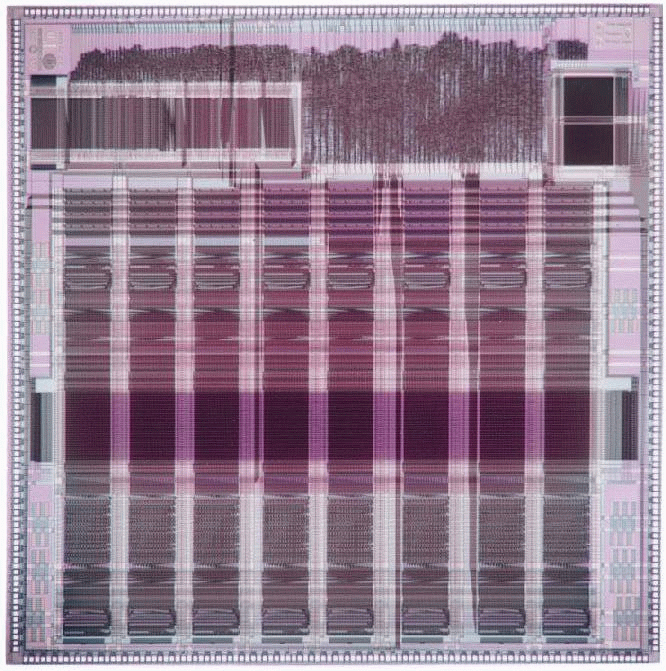 Lane
14
load
mul
add
load
mul
add
Vector Instruction Parallelism
Can overlap execution of multiple vector instructions
example machine has 32 elements per vector register and 8 lanes
Load Unit
Multiply Unit
Add Unit
time
Instruction issue
Complete 24 operations/cycle while issuing 1 short instruction/cycle
15
V1
V2
V3
V4
V5
Chain
Chain
Load Unit
Mult.
Add
Memory
Vector Chaining
Vector version of register bypassing
introduced with Cray-1
LV   v1
MULV v3,v1,v2
ADDV v5, v3, v4
16
Without chaining, must wait for last element of result to be written before starting dependent instruction
Load
Mul
Time
Add
With chaining, can start dependent instruction as soon as first result appears
Load
Mul
Add
Vector Chaining Advantage
17
R
R
R
R
R
R
R
R
R
R
X
X
X
X
X
X
X
X
X
X
X
X
X
X
X
X
X
X
X
X
X
X
X
X
X
X
X
X
X
X
W
W
W
W
W
W
W
W
W
W
Vector Startup
Two components of vector startup penalty
functional unit latency (time through pipeline)
dead time or recovery time (time before another vector instruction can start down pipeline)
Functional Unit Latency
First Vector Instruction
Dead Time
Dead Time
Second Vector Instruction
18
No dead time
T0, Eight lanes
No dead time
100% efficiency with 8 element vectors
Dead Time and Short Vectors
4 cycles dead time
64 cycles active
Cray C90, Two lanes
4 cycle dead time
Maximum efficiency 94% with 128 element vectors
19
Vector Memory-Memory versus Vector Register Machines
Vector Memory-Memory Code
Example Source Code
ADDV C, A, B
SUBV D, A, B
for (i=0; i<N; i++)
{
  C[i] = A[i] + B[i];
  D[i] = A[i] - B[i];
}
Vector Register Code
LV V1, A
LV V2, B
ADDV V3, V1, V2
SV V3, C
SUBV V4, V1, V2
SV V4, D
Vector memory-memory instructions hold all vector operands in main memory
The first vector machines, CDC Star-100 (‘73) and TI ASC (‘71), were memory-memory machines
Cray-1 (’76) was first vector register machine
20
Vector Memory-Memory vs. Vector Register Machines
Vector memory-memory architectures (VMMA) require greater main memory bandwidth, why?
All operands must be read in and out of memory
VMMAs make if difficult to overlap execution of multiple vector operations, why? 
Must check dependencies on memory addresses
VMMAs incur greater startup latency
Scalar code was faster on CDC Star-100 for vectors < 100 elements
For Cray-1, vector/scalar breakeven point was around 2 elements
Apart from CDC follow-ons (Cyber-205, ETA-10) all major vector machines since Cray-1 have had vector register architectures
(we ignore vector memory-memory from now on)
21
Acknowledgements
These slides contain material developed and copyright by:
Arvind (MIT)
Krste Asanovic (MIT/UCB)
Joel Emer (Intel/MIT)
James Hoe (CMU)
John Kubiatowicz (UCB)
David Patterson (UCB)

MIT material derived from course 6.823
UCB material derived from course CS252
22